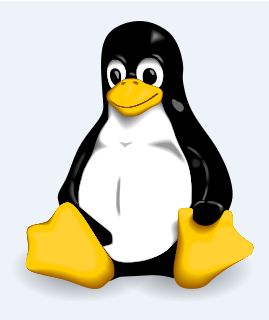 CSCE  510  - Systems Programming
Lect. 12-Advanced Shell Impl. Topics
CSCE 510 Feb 25, 2013
Overview
Last Time
Sigaction again
Setsets, sigmasks
Blocking signals
Inheriting signal masks
Test
Closed Book
Function signatures, 
DS: stat, sigact, ???
Notes  sheet – 1 side 8.5x11 handwritting pencil or blue ink
Take-home % ?
Old Tests: CPP, UFS,
Today
Last time: File Systems – Chap 18
Shell1 - Program
More signals: 
graceful exit
“restart” as in shell
Multiple Pipes
Job Control
Terminal input char by char (not line)
Configure
Automake
SIGACTION(2)  Linux Programmer's Manual SIGACTION(2)

NAME
       sigaction - examine and change a signal action

SYNOPSIS
       #include <signal.h>

       int sigaction(int signum, const struct sigaction *act,
                     struct sigaction *oldact);
3  Advanced Shell Implementation
- CSCE 510 2013 -
Sigaction structure
struct sigaction {
               void     (*sa_handler)(int);
               void     (*sa_sigaction)(int, siginfo_t *, void *);
               sigset_t   sa_mask;
               int        sa_flags;
               void     (*sa_restorer)(void);
           };
On  some  architectures  a  union  is  involved:  do not assign to both  sa_handler and sa_sigaction.
4  Advanced Shell Implementation
- CSCE 510 2013 -
SA_NOCLDSTOP
If signum is SIGCHLD, do not receive notification when child processes stop
 SA_NOCLDWAIT (Since Linux 2.6)
If signum is SIGCHLD, do not transform children into zombies when they terminate. 
 SA_NODEFER
Do not prevent the signal from being  received  from  within its  own  signal handler.
 SA_ONSTACK
Call  the  signal  handler on an alternate signal stack provided by sigaltstack(2).
Slide - 5 -  Advanced Shell Impl.
- CSCE 510 2013 -
SA_RESETHAND
                  Restore the signal action to the default state once the sigâ[m
                  nal  handler  has been called.  This flag is only meaningful
                  when establishing a signal handler.  SA_ONESHOT is an  obsoâ[m
                  lete, non-standard synonym for this flag.
SA_RESTART
                  Provide  behavior  compatible  with  BSD signal semantics by
                  making certain  system  calls  restartable  across  signals.
                  This flag is only meaningful when establishing a signal hanâ[m
                  dler.   See  signal(7)  for  a  discussion  of  system  call
                  restarting.

SA_SIGINFO (since Linux 2.2)
                  The  signal  handler  takes  3  arguments, not one.  In this
                  case, sa_sigaction should  be  set  instead  of  sa_handler.
                  This flag is only meaningful when establishing a signal hanâ[m
                  dler.
Slide - 6 -  Advanced Shell Impl.
- CSCE 510 2013 -
APUE/abort.c
void
abort(void)                     /* POSIX-style abort() function */
{
        sigset_t                        mask;
        struct sigaction        action;
               			/* caller can't ignore SIGABRT, if so reset to default */
        sigaction(SIGABRT, NULL, &action);
        if (action.sa_handler == SIG_IGN) {
                action.sa_handler = SIG_DFL;
                sigaction(SIGABRT, &action, NULL);
        }
        if (action.sa_handler == SIG_DFL)
                fflush(NULL);                   		/* flush all open stdio streams */
                				/* caller can't block SIGABRT; make sure it's 					unblocked */
        sigfillset(&mask);
        sigdelset(&mask, SIGABRT);      	/* mask has only SIGABRT turned off */
        sigprocmask(SIG_SETMASK, &mask, NULL);
7  Advanced Shell Implementation
- CSCE 510 2013 -
APUE/abort.c
kill(getpid(), SIGABRT);        /* send the signal */

                /* if we're here, process caught SIGABRT and returned */
        fflush(NULL);                           /* flush all open stdio streams */

        action.sa_handler = SIG_DFL;
        sigaction(SIGABRT, &action, NULL);      /* reset disposition to 							default */
        sigprocmask(SIG_SETMASK, &mask, NULL);  /*just in case ... */

        kill(getpid(), SIGABRT);                         /* and one more time */

        exit(1);        /* this should never be executed ... */

}
Slide - 8 -  Advanced Shell Impl.
- CSCE 510 2013 -
APUE/system.c
#include        <sys/types.h>
#include        <sys/wait.h>
#include        <errno.h>
#include        <signal.h>
#include        <unistd.h>

int
system(const char *cmdstring)   /* with appropriate signal handling */
{
        pid_t                           pid;
        int                                status;
        struct sigaction        ignore, saveintr, savequit;
        sigset_t                        chldmask, savemask;

        if (cmdstring == NULL)   return(1);              /* always a command processor with Unix */
Slide - 9 -  Advanced Shell Impl.
- CSCE 510 2013 -
APUE/system.c
ignore.sa_handler = SIG_IGN;    /*ignore SIGINT and SIGQUIT */
sigemptyset(&ignore.sa_mask);
ignore.sa_flags = 0;
if (sigaction(SIGINT, &ignore, &saveintr) < 0)
                return(-1);
        if (sigaction(SIGQUIT, &ignore, &savequit) < 0)
                return(-1);
sigemptyset(&chldmask);                 /* now block SIGCHLD */
sigaddset(&chldmask, SIGCHLD);
if (sigprocmask(SIG_BLOCK, &chldmask, &savemask) < 0)
                return(-1);
Slide - 10 -  Advanced Shell Impl.
- CSCE 510 2013 -
APUE/system.c
if ( (pid = fork()) < 0) {
                status = -1;    /* probably out of processes */

        } else if (pid == 0) {                  /* child */
             /* restore previous signal actions & reset signal mask */
                sigaction(SIGINT, &saveintr, NULL);
                sigaction(SIGQUIT, &savequit, NULL);
                sigprocmask(SIG_SETMASK, &savemask, NULL);

                execl("/bin/sh", "sh", "-c", cmdstring, (char *) 0);
                _exit(127);             		/* exec error */
        } else {                                                /* parent */
Slide - 11 -  Advanced Shell Impl.
- CSCE 510 2013 -
APUE/system.c
} else {                                                /* parent */
                while (waitpid(pid, &status, 0) < 0)
                        if (errno != EINTR) {
                                status = -1; /* error other than EINTR from waitpid() */
                                break;
                        }
        }
if (sigaction(SIGINT, &saveintr, NULL) < 0) 	/* restore previous signal actions */
                return(-1);				/*& reset signal mask */
        if (sigaction(SIGQUIT, &savequit, NULL) < 0)
                return(-1);
        if (sigprocmask(SIG_SETMASK, &savemask, NULL) < 0)
                return(-1);

        return(status);
}
Slide - 12 -  Advanced Shell Impl.
- CSCE 510 2013 -
ALARM(2)         Linux Programmer's Manual       ALARM(2)

NAME
       alarm - set an alarm clock for delivery of a signal

SYNOPSIS
       #include <unistd.h>

       unsigned int alarm(unsigned int seconds);

DESCRIPTION
       alarm()  arranges  for  a SIGALRM signal to be delivered to the calling process in seconds seconds.
…
sleep(3)  may be implemented using SIGALRM; mixing calls to alarm() and sleep(3) is a bad idea.
Slide - 13 -  Advanced Shell Impl.
- CSCE 510 2013 -
When would you set an alarm?
Slide - 14 -  Advanced Shell Impl.
- CSCE 510 2013 -
Shell1 program
email
Popquiz
.myshrc examples
Question on set/

10% extra credit tonight
5% penalty due Sunday
Slide - 15 -  Sigaction/Longjmp
- CSCE 510 2013 -
Last Time – Things we did/didn’t get to
What we had to skip
TLPI/procexec/multi_wait.c
TLPI/proc/longjmp.c

Filesystems
Fig 14-1 partition layout
Fig 14-2 file structure
Code we looked at
Examples/  code
zombie.c
zombie2.c
sigmask0.c
popen.c
TLPI/procexec/ code
fork_whos_on_first.c
system.c
Slide - 16 -  Sigaction/Longjmp
- CSCE 510 2013 -
Advanced Shell Implementation
Multiple Pipes
ls –lrt |  grep “^d”  | wc
Job Control
background
Cntl-Z to terminal handler sends SIGSTOP to foreground process
bg – moves stopped job to background
Terminal input char by char (not line)
Slide - 17 -  Advanced Shell Impl.
- CSCE 510 2013 -
More signals
Catch signal  graceful exit
catch signal longjmp to spot to flush buffer, close open fd

Catch signal and restart -  consider a shell; what should it do when a SIGINT is received?
Slide - 18 -  Advanced Shell Impl.
- CSCE 510 2013 -
Examples/graceful.c (note old sigs)
int
onint(int sig){
   fprintf(stderr,"Received SIG=%d\n", sig);
   fprintf(stdout,"Received SIG=%d\n", sig);
   /*
    * Graceful exit type things removing temporary files, flushing buffers etc.
    *
    */
Should be updated to sigaction!!!
#include <stdio.h>
#include <signal.h>

main(){

   int onint(int);  /* SIGINT handler */
   int i;

   signal(SIGINT, (void *) onint);
   signal(SIGQUIT, (void *) onint);

   for(i=0; ;i++)
     fprintf(stdout,"%d\n",i);
 }
Slide - 19 -  Advanced Shell Impl.
- CSCE 510 2013 -
Graceful Exit with sigaction
onintr as before
20  Advanced Shell Implementation
- CSCE 510 2013 -
Catch Signals and Start Over
21  Advanced Shell Implementation
- CSCE 510 2013 -
TLPI/*.c
intquit.c             
signal_functions.c      
t_sigsuspend.c
nonreentrant.c        
sig_receiver.c          
t_sigwaitinfo.c
ouch.c                
sig_sender.c
siginterrupt.c        
sig_speed_sigsuspend.c
catch_rtsigs.c        
sigmask_longjmp.c  cond compilation sigsetjmp      
t_kill.c - kill implemnation
demo_SIGFPE.c –div by 0         
signal.c                
t_sigaltstack.c
ignore_pending_sig.c  
signalfd_sigval.c       
t_sigqueue.c
Slide - 22 -  Advanced Shell Impl.
- CSCE 510 2013 -
First pipe remapping review ls|wc
Pipes system maintained buffer for communication between processes 
int pipe (int fd[2]); 
pipesize = buffer size in limits.h 
remember kernel automatically does synchronization 
pipe-full  writer has to wait
pipe-empty  reader has to wait
ls | wc
pipe(pfd)
fork
read side
write side
Slide - 23 -  Advanced Shell Impl.
- CSCE 510 2013 -
Multipipes implementation
ls –l –r –t     |    grep “^d”    | wc
How many processes?  (include shell)

How many forks? 

Who should quit first? 

Who is the child of the shell?
Slide - 24 -  Advanced Shell Impl.
- CSCE 510 2013 -
Multipipes pseudo code sheet
ls | grep “^d” | wc    // after substitutions




lastPipe=NULL
for(p=cmd; p != NULL; p = p->next){
if ( strcmp(p->word,  “|”) == 0){
      lastPipe = p;
}
Now break into two cmds; one without any pipes (cmd1)
cmd
λ
word
next
word
next
word
next
word
next
word
next
word
next
“|”
“grep”
“^d”
“|”
“wc”
“ls”
Slide - 25 -  Advanced Shell Impl.
- CSCE 510 2013 -
cmd
lastPipe
λ
word
next
word
next
word
next
word
next
word
next
word
next
“|”
“grep”
“^d”
“|”
“wc”
“ls”
then
What if lastPipe == NULL?
cmd1 = lastPipe->next
End cmd;   lastPipe-> previous -> 
pipe and fork
in parent remap stdin;  execute cmd1
in child remap stdout;   				recursively  exec_cmd_with_pipes(cmd)
Slide - 26 -  Advanced Shell Impl.
- CSCE 510 2013 -
MultiplePipes: The Process Picture
cmd – original command truncated at lastPipe
cmd – cmd from lastPipe->next on (no pipes in this)
pipe(pfd)
fork()
exec(cmd1)
exec_cmd_with_pipes(cmd)
Slide - 27 -  Advanced Shell Impl.
- CSCE 510 2013 -
MultiplePipes: fill in the code
cmd – original truncated at lastPipe
cmd – cmd from lastPipe->next on 
 } else { /*Pipe joining cmd and cmd1 */
      if(pipe(pfd) < 0)         
	fatal("Mysh can't create pipe");
      if((pid = fork()) < 0)    
	fatal("Mysh Can't fork");
      if (pid == 0){            /* P2 code */
         - close stdout


         - map stdout to the pipe 


         - close extra fd


         - recursive call
cmd – original command truncated at lastPipe

} else {                  /* P1 Code */
         - close stdin


     - map stdin to the pipe (dup pfd[0])



     - close extra fd

     - exec cmd1 after putting in argv form

}
Slide - 28 -  Advanced Shell Impl.
- CSCE 510 2013 -
Job Control
^Z sends SIGSTOP
29  Advanced Shell Implementation
- CSCE 510 2013 -
Terminal I/O
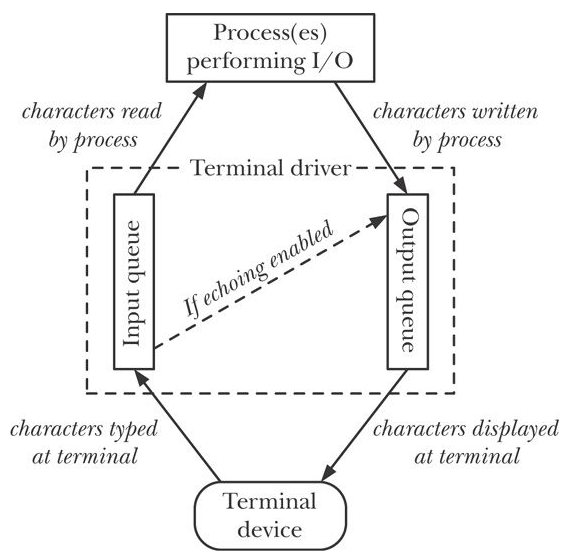 Fig 62-1
stty
stty noecho
Slide - 30 -  Advanced Shell Impl.
- CSCE 510 2013 -
Terminal I/O
Typical input from keyboard is line buffered by terminal handler
nothing input buffered till you type ‘\n’

Vi, less, Shells - character by character processing
allowing up arrow and other arrows

Chapter 62
stty:   canonical mode
cbreak and raw mode (table 62-3)
31  Advanced Shell Implementation
- CSCE 510 2013 -
Canonical Mode
input line-buffered
if read requests less bytes remaining data saved for next read

^D  (EOT ) causes read to return EOF

line editing is enabled
ERASE   backspace/delete
KILL   ^U
Slide - 32 -  Advanced Shell Impl.
- CSCE 510 2013 -
Noncanonical Mode
MIN=0, TIME==0 (polling read)

MIN > 0, TIME==0 (blocking read)

MIN == 0, TIME>0 (read with timeout)

MIN > 0, TIME>0 (read with interbyte timeout)
Slide - 33 -  Advanced Shell Impl.
- CSCE 510 2013 -
Cooked,  Raw, Cbreak
Table 62-3
Slide - 34 -  Advanced Shell Impl.
- CSCE 510 2013 -
TERMIOS(3)      Linux Programmer's Manual          TERMIOS(3)

NAME
       termios,  tcgetattr,  tcsetattr, tcsendbreak, tcdrain, tcflush, tcflow, cfmakeraw, cfgetospeed, cfgetispeed, cfsetispeed,  cfsetospeed,  cfsetspeed - get and set terminal attributes, line control, get and set baud rate

SYNOPSIS
       #include <termios.h>
       #include <unistd.h>

       int tcgetattr(int fd, struct termios *termios_p);

       int tcsetattr(int fd, int optional_actions,
                     const struct termios *termios_p);
Slide - 35 -  Advanced Shell Impl.
- CSCE 510 2013 -
TLPI/tty
ls tty/*.c
demo_SIGWINCH.c  
no_echo.c             
tty_functions.c
new_intr.c       
test_tty_functions.c  
ttyname.c
Slide - 36 -  Advanced Shell Impl.
- CSCE 510 2013 -
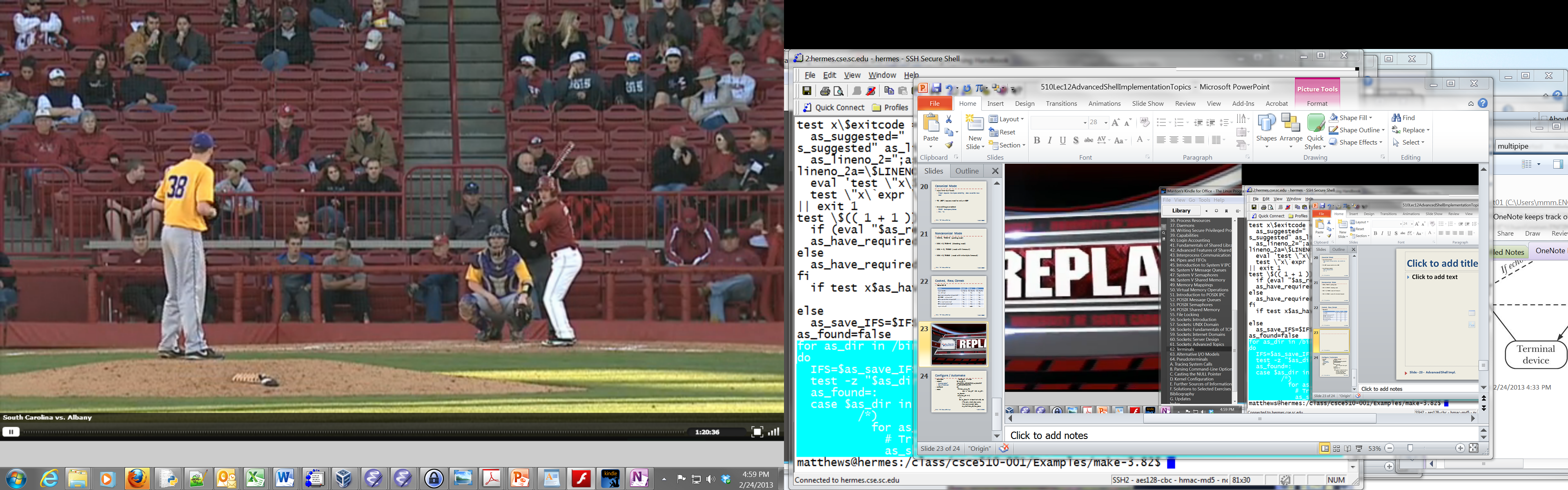 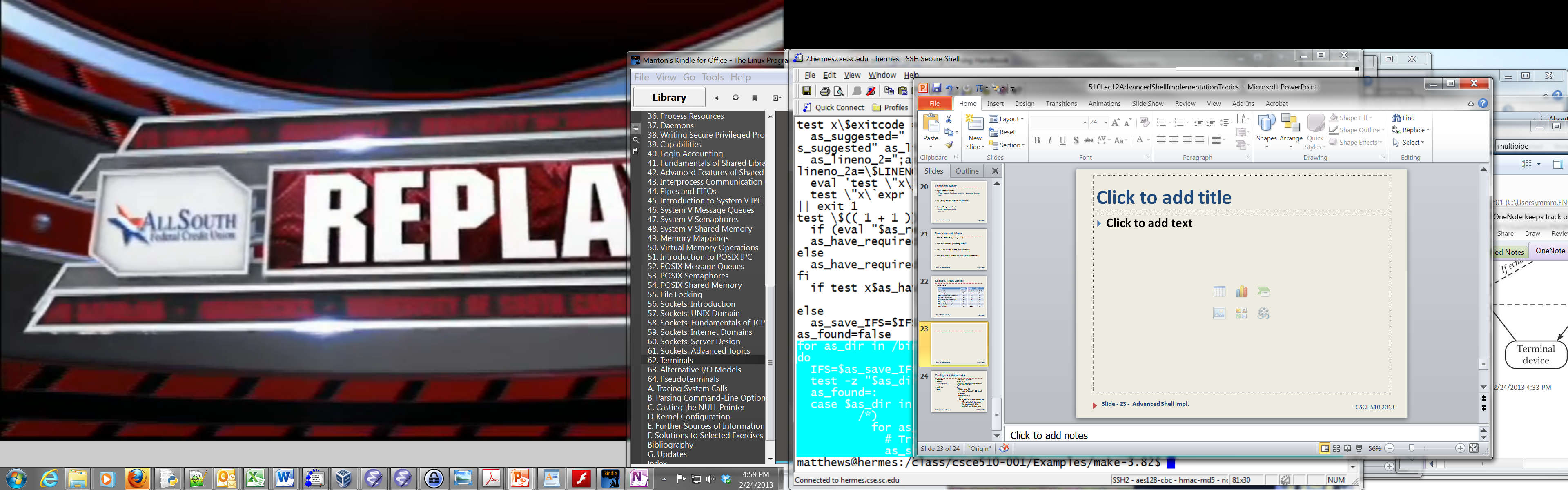 Slide - 37 -  Advanced Shell Impl.
- CSCE 510 2013 -
Configure / Automake
Configure sh script
for as_dir in /bin$PATH_SEPARATOR/usr/bin$PATH_SEPARATOR$PATH
do
  IFS=$as_save_IFS
 	 test -z "$as_dir" && 	as_dir=.
  as_found=:
  case $as_dir in #(
      /*)
      for as_base in sh bash ksh sh5; do
             # Try only shells that exist, 
	# to save several forks.
             as_shell=$as_dir/$as_base
download
unpack
gunzip make* 
tar xvf make.tar
configure
make
Slide - 38 -  Advanced Shell Impl.
- CSCE 510 2013 -
Review for test – old test emailed
Slide - 39 -  Sigaction/Longjmp
- CSCE 510 2013 -
Test
Slide - 40 -  Sigaction/Longjmp
- CSCE 510 2013 -